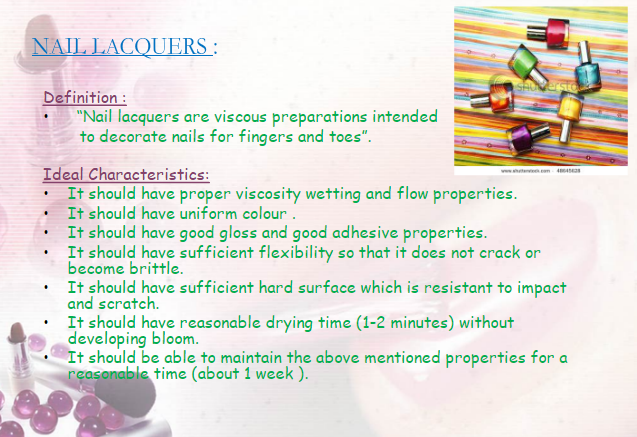 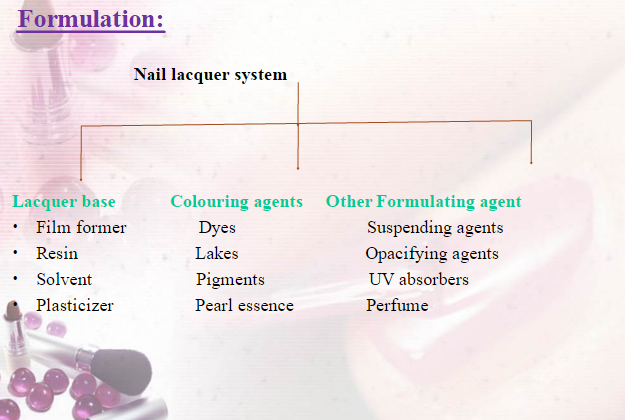 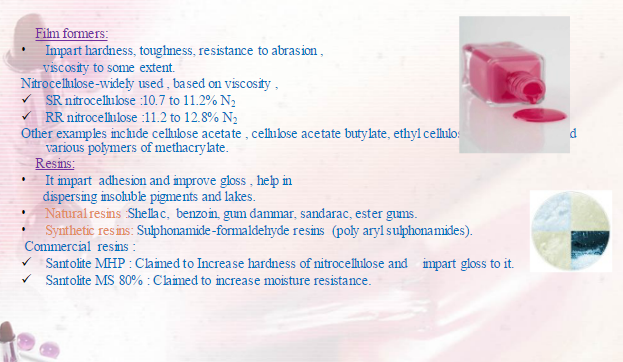 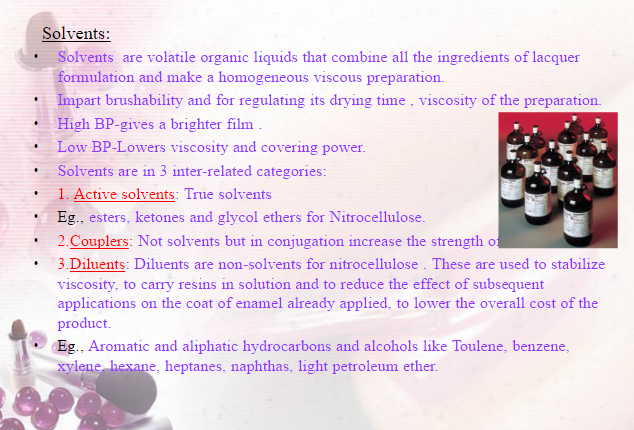 Tolerance dilution ratio
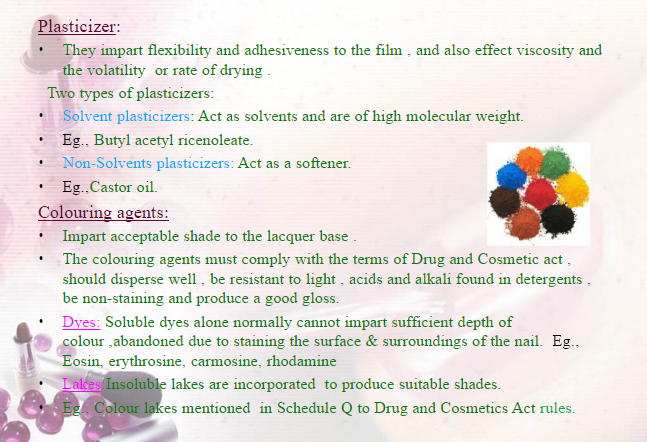 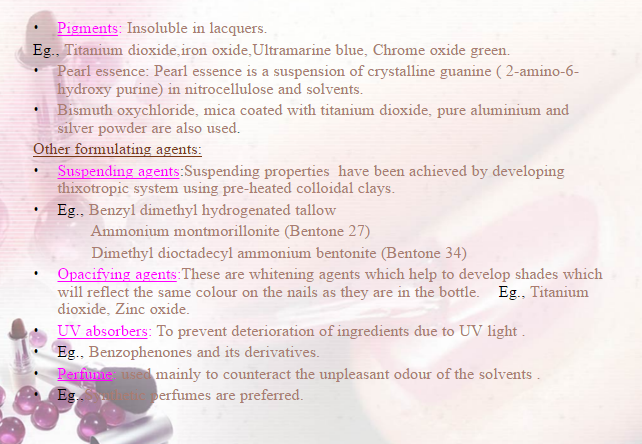